i4 Summit
Intermountain, Cerner, Siemens, Nuance iActivity Collaboration Project
Keith S. White, MD; Medical Director Imaging Services
Ben Gordon, MD;  Imaging IS Section Chief
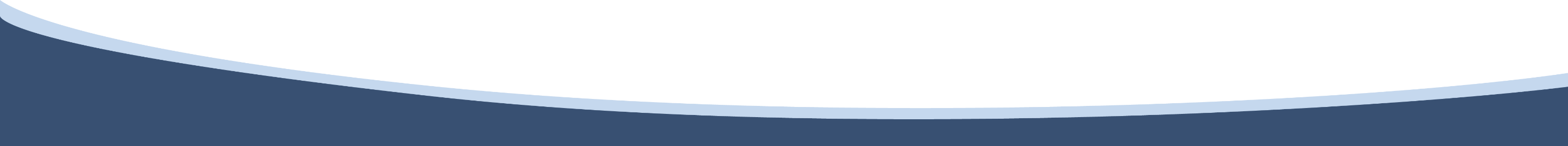 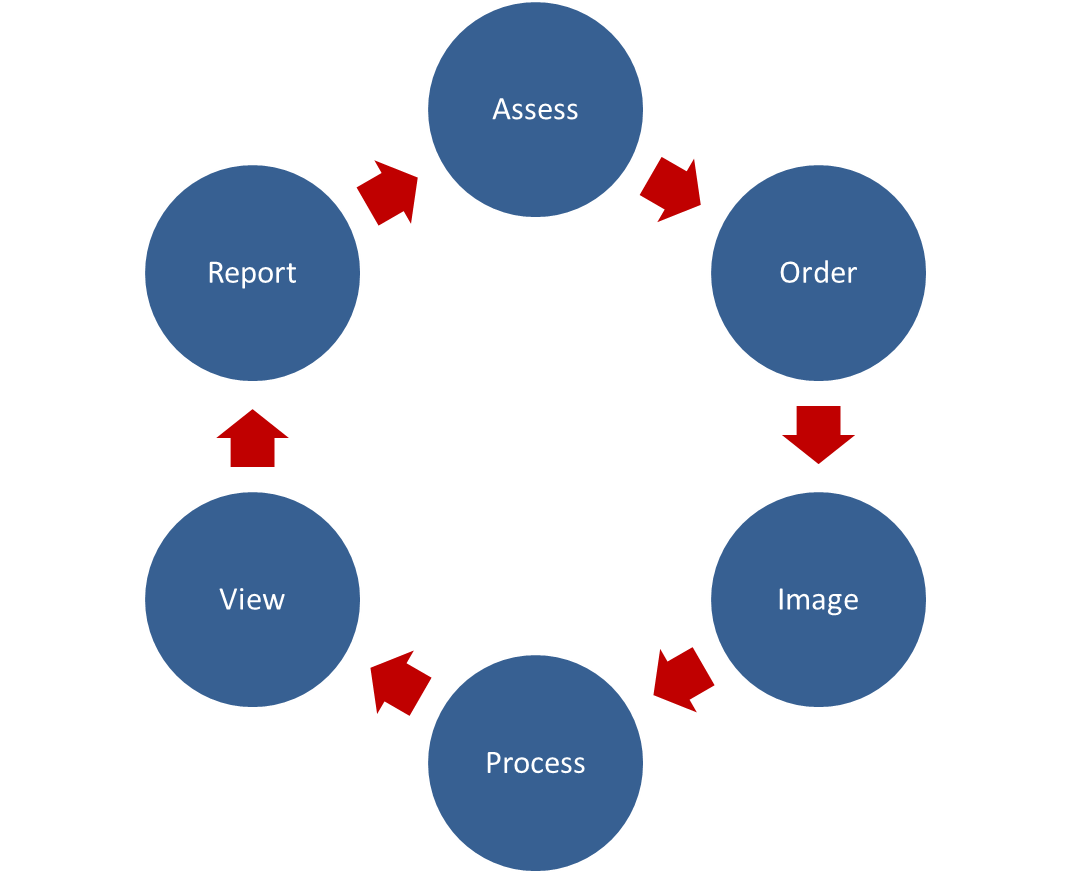 Imaging Value Chain
Imaging Information Chain
Intervention
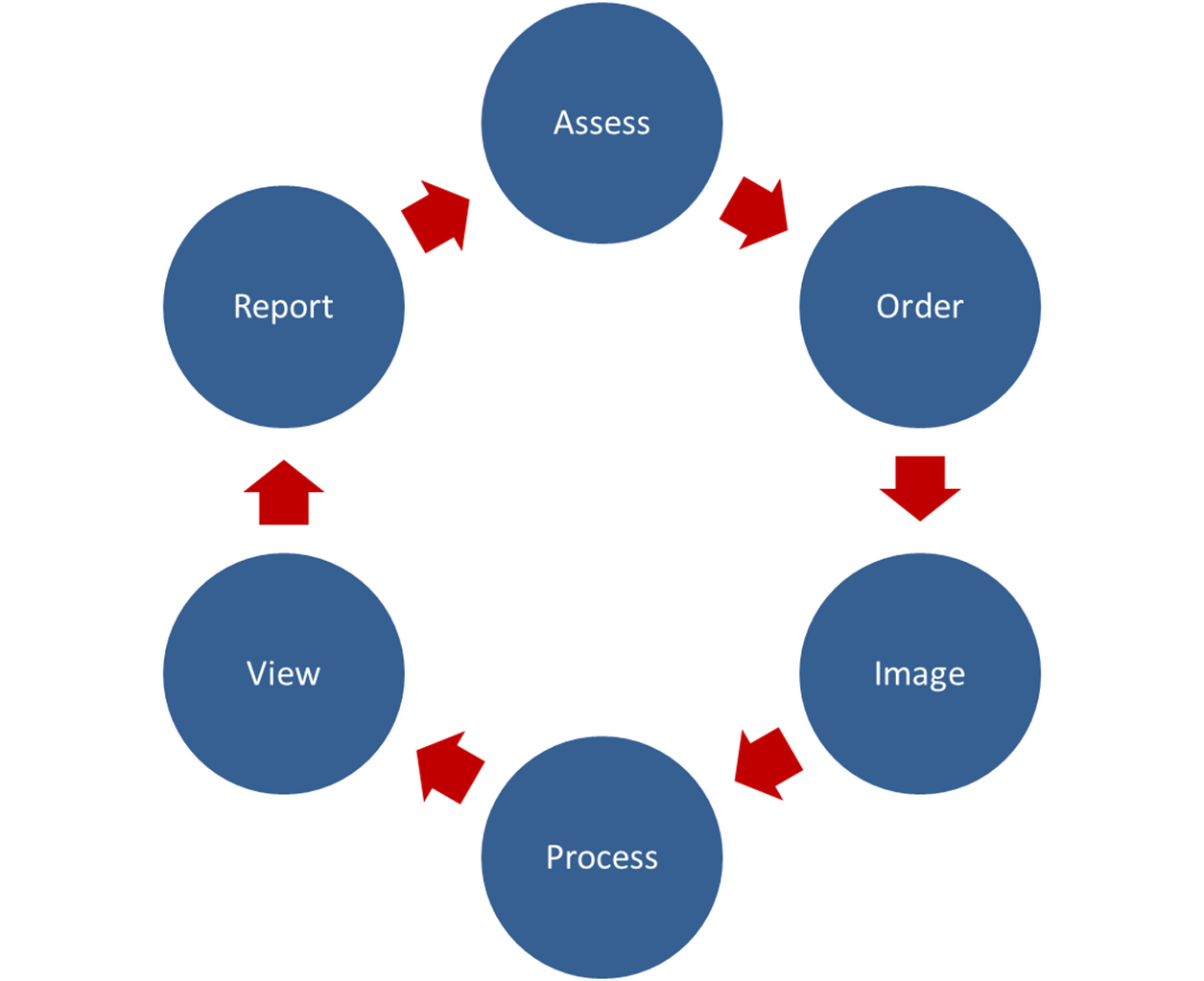 Results
Context
Rai·son d'ê·tre
the most important reason or purpose for something's existence.
Images
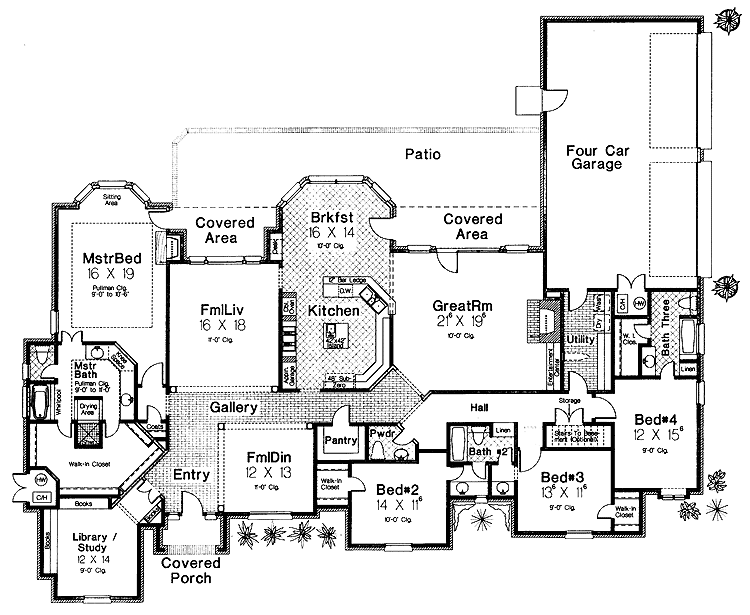 Care Process Model
An evidence-based blueprint for providing patient care for a specified clinical condition
Pulmonary Embolus
Diagnostic CPM
Pulmonary Embolus
Treatment CPM
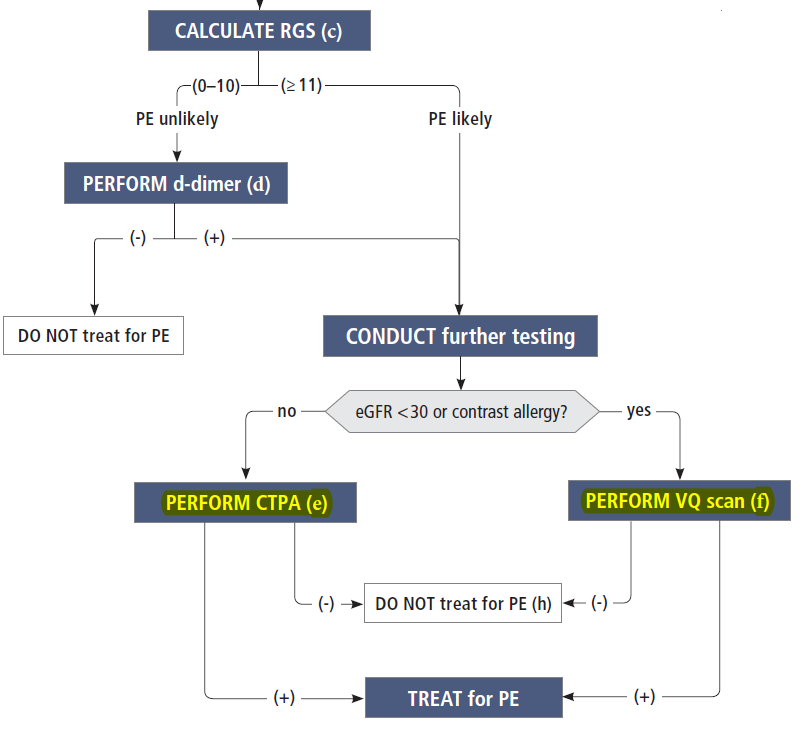 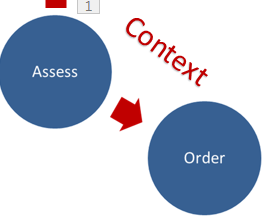 Service Process Model
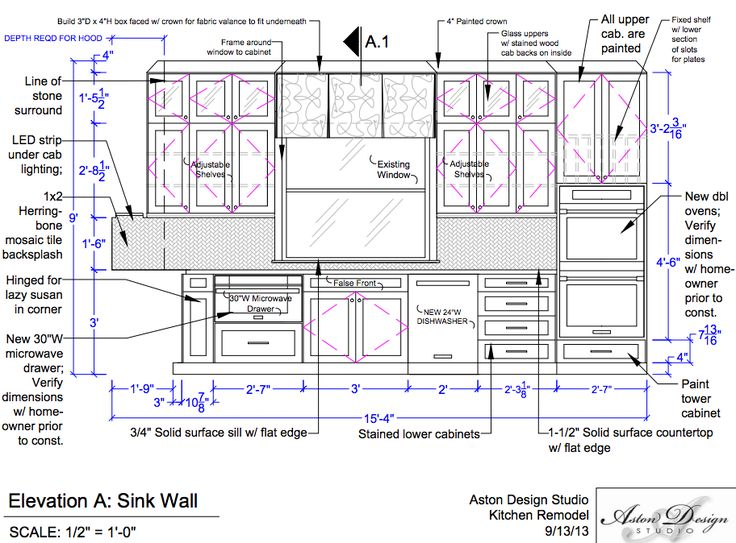 An evidence-based blueprint for providing a clinical service in a specified clinical context
Context
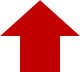 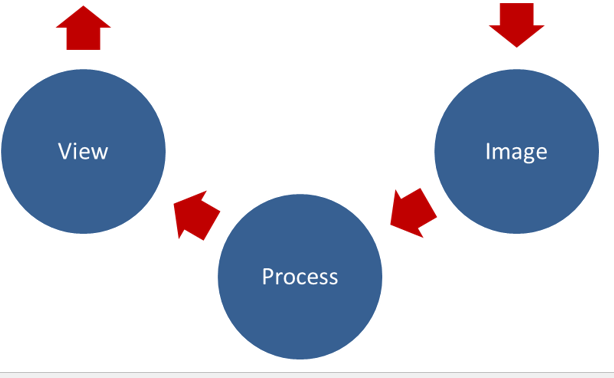 Results
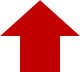 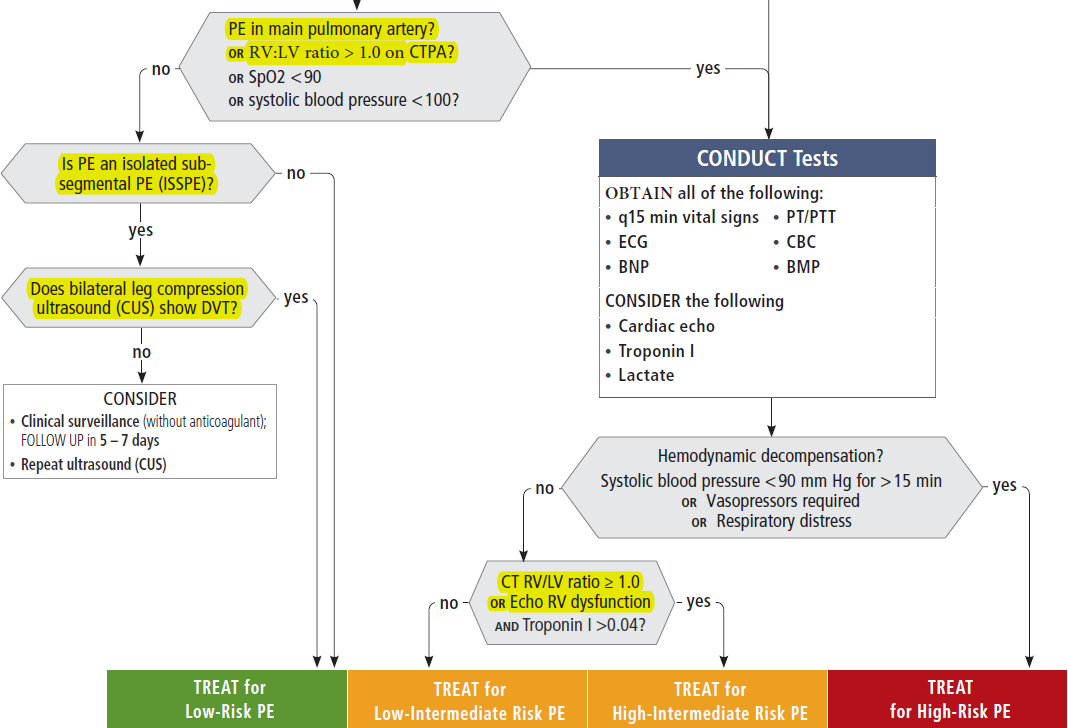 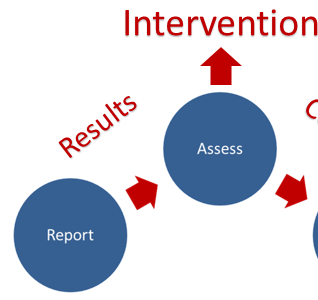 Why Computable?
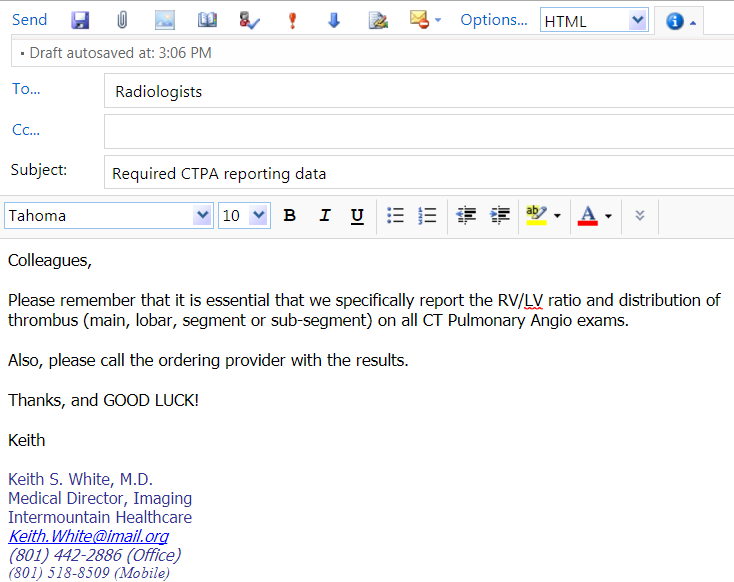 Why Computable?
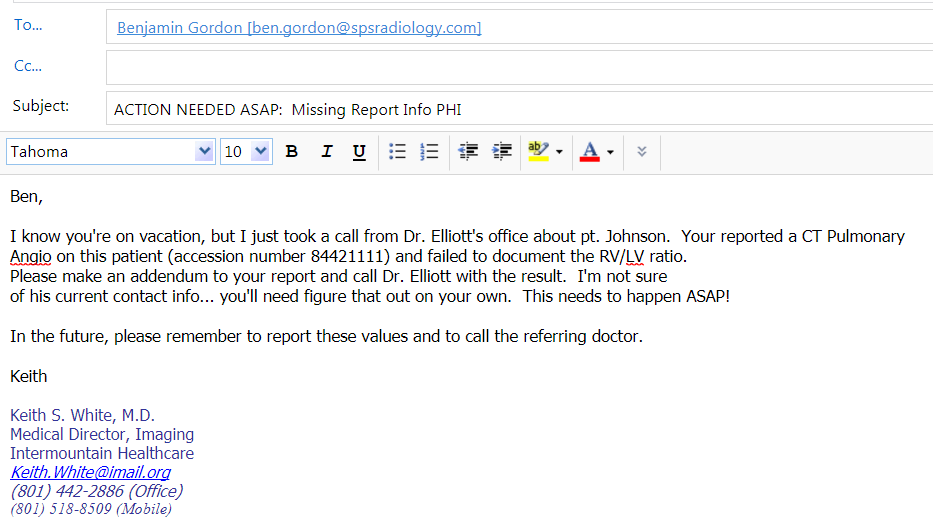 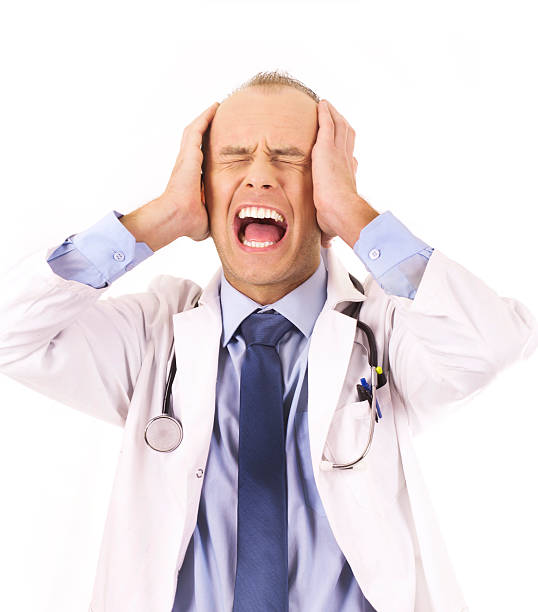 What We Need
Clinical Engagement and Cooperation
Viable Business Model, Supplier Engagement
Technical Framework and Support/Expertise
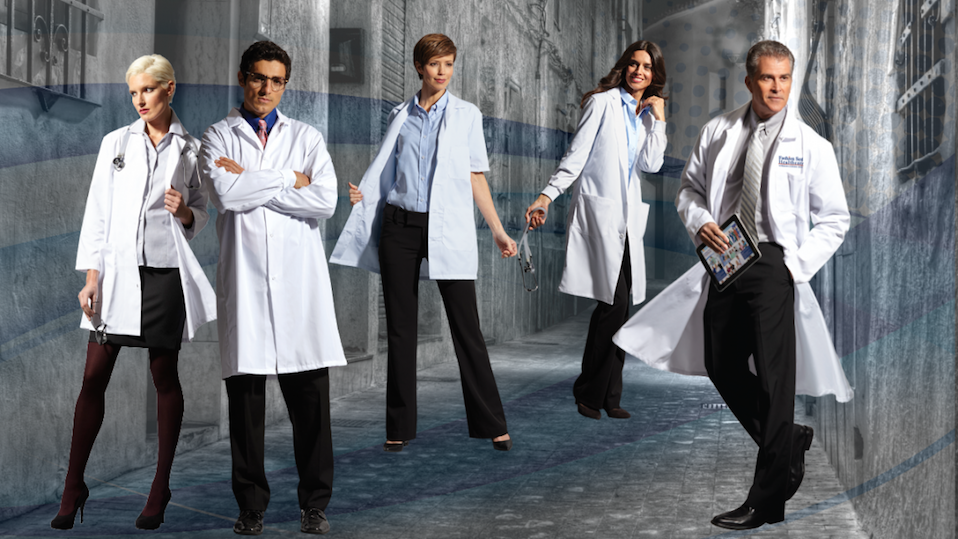 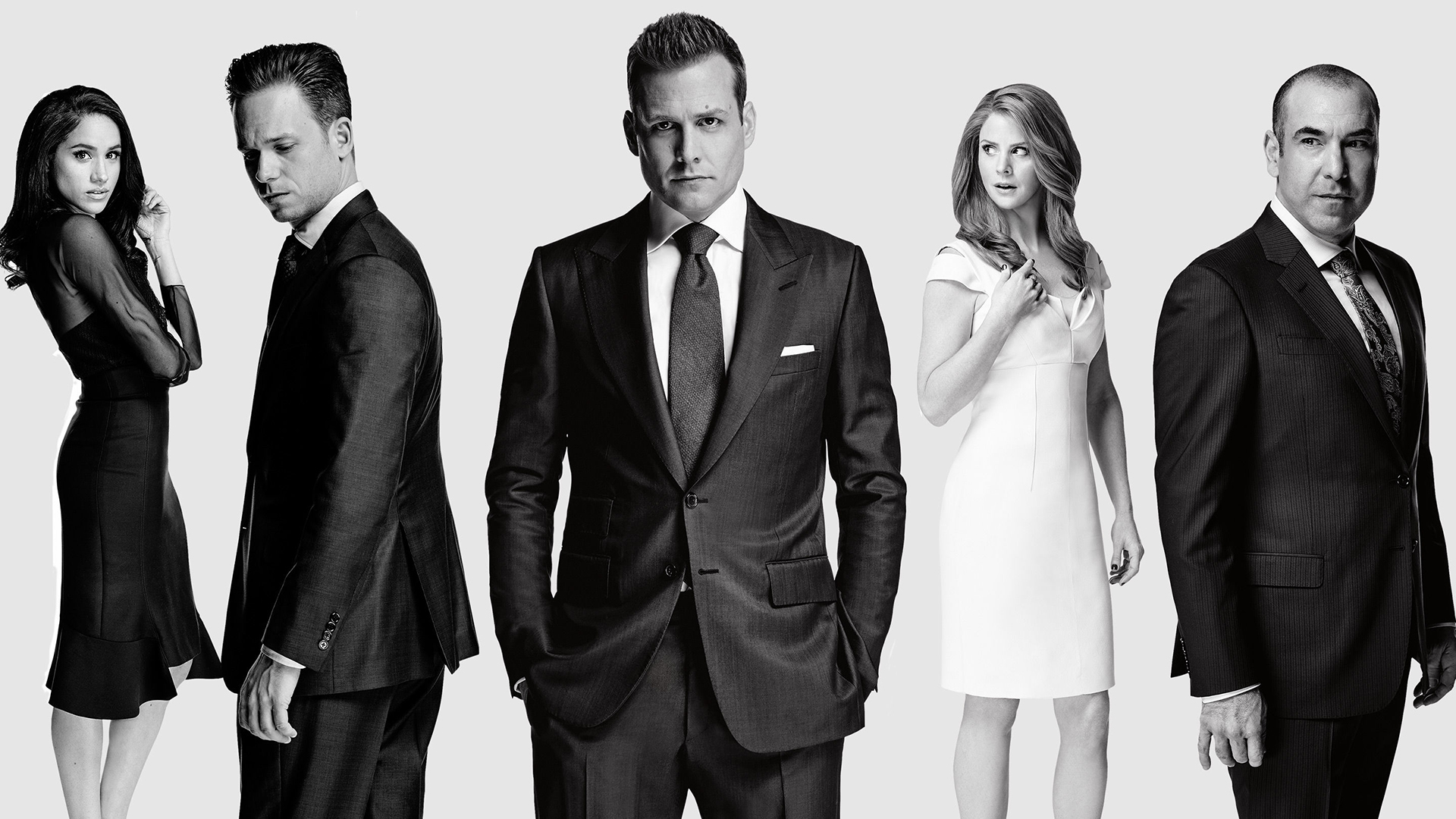 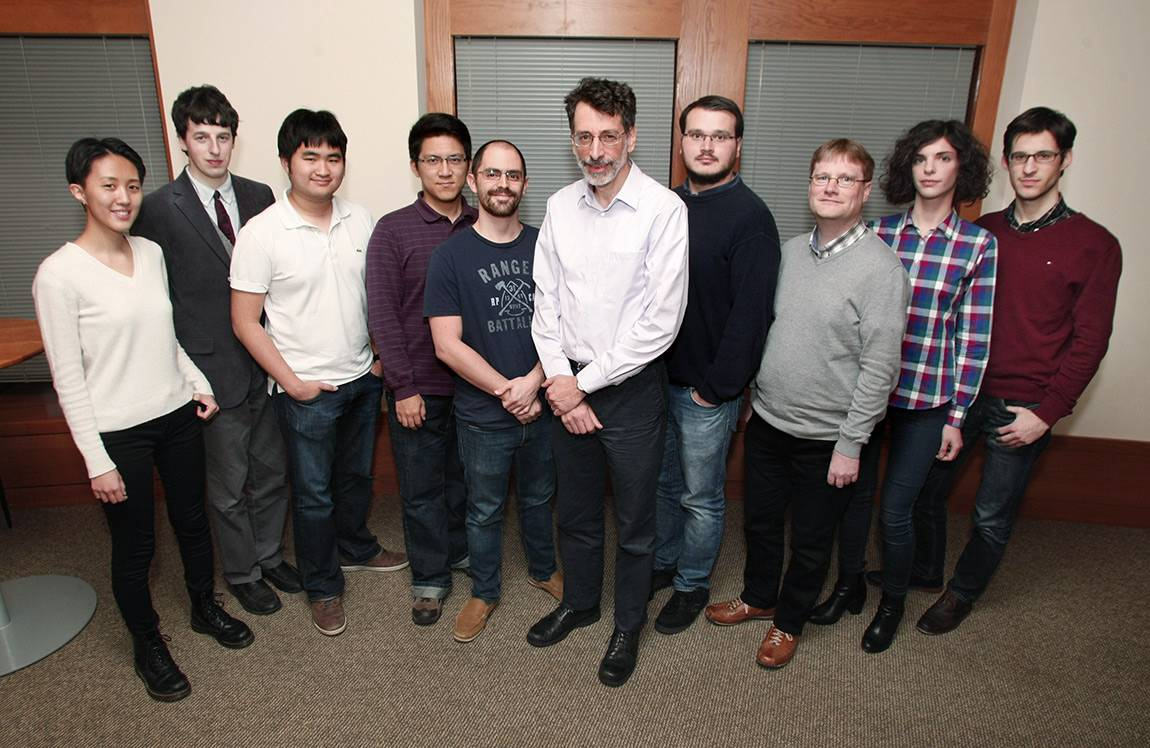 Clinical Engagement and Cooperation
Cultural change
Multiple projects, all speaking the same language
Coordinated disciplined definition of terms and models
Governance to approve/endorse models for broad use
Viable Business Model, Supplier Engagement
Funding for framework development and management
Clarity, predictability
Data showing improved outcomes and/or decreased total cost of care
Market demand
Technical Framework and Support/Expertise
Semantically sound framework for developing, accessing and sharing terms, models and processes
Easy to use content development tools
Accessible libraries of common terms, models, processes
Runtime native workflow applications able to “run” content at point of care 
Effective, supported mechanisms to exchange data between solutions
Principles of iActivity Project
Principles to Practice
Connect to EMR
Enable Runtime
Author Content
Author content
Multidisciplinary approach 
 Radiologists and referring doctors often have differing views on what’s important
 Clinicians want more definitive/concise answers, don’t care about nuances
 Highly iterative process
 Radiologists resist standardization in reporting.  Reporting highly connected with reading workflow that radiologist learned and has become habitual
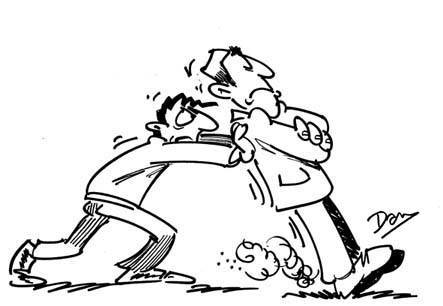 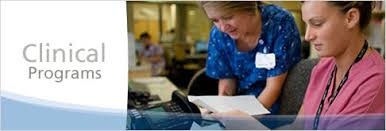 Author content
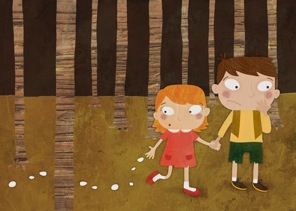 Choose and/or create coded concepts
 Many coded concepts not available in any available ontology
 Codes can be redundant
not conceptually true to use case
observe tracks of prior projects in ontologies
Author Content
Build coded concepts into semantic models, attach meaning (codes)
 Clinical Modeling Engineer (Data Modeler) proved invaluable
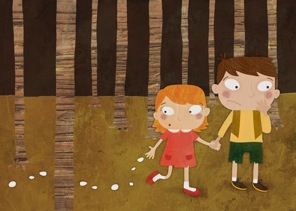 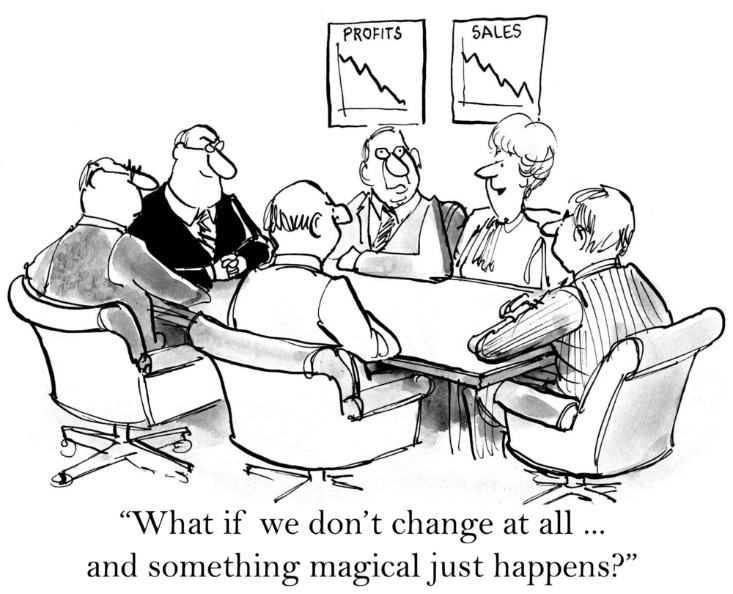 Author Content
Define operable context
 Contexts had to also be coded
especially difficult to connect reasons for exam
Poor data coming from EMR (CPOE doesn’t live up to the promise)
 Immature implementation, few contexts available
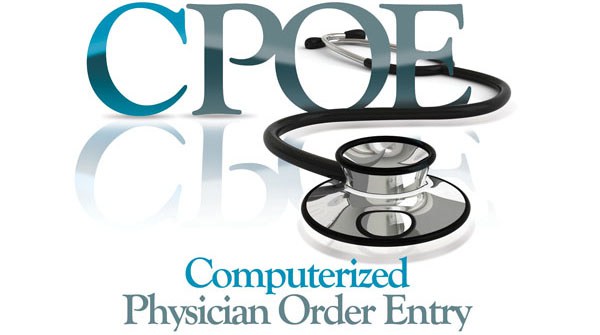 Author Content
Build and associate with 3rd party runtime templates
 Use existing 3rd party tools to allow seamless integration into existing workflow
 Requires redundant authoring and synchronization, not scalable
 Constrained by existing 3rd party capabilities
 3rd party technologies evolving in somewhat unpredictable ways
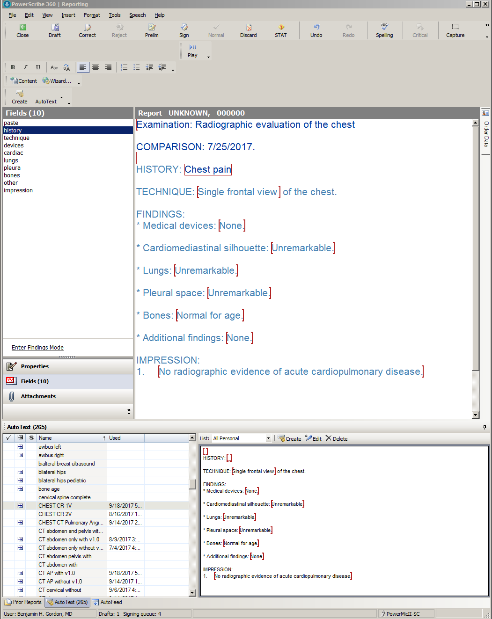 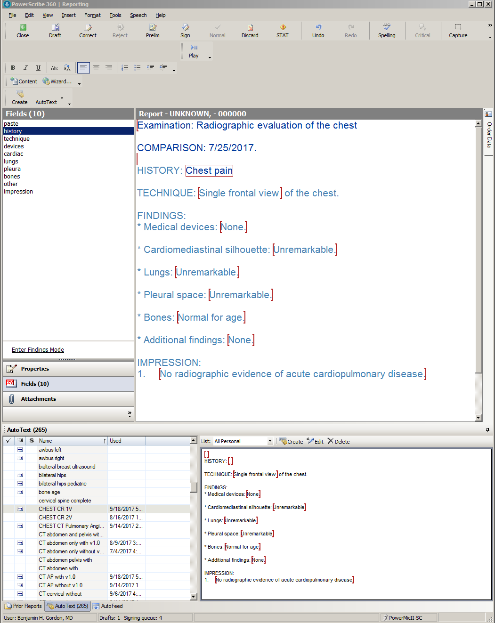 Reporting 
Tool 
A
Reporting 
Tool 
B
Composition Tool
Enable Run time
Choose default context
Default context often wrong
May relate more to bias of radiologist
Modify Context as needed
Powerful concept, well received
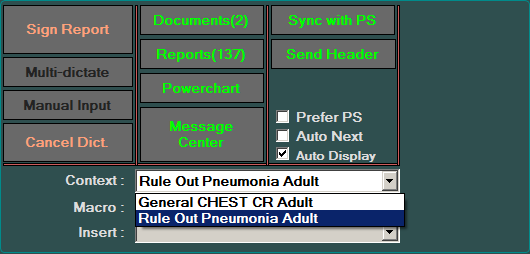 Load model
Load desired template into 3rd party run time
Override existing default templates
Ability to add content to exisiting report
Our application leverages existing APIs to other runtimes not fundamentally built for purpose of generating structured data
Enable Run time
Enforce collection of data required by model
 Enforced regardless of template utilized – allows enforcement of key component without requiring complete standardization of template
 Data elements viewed as redundant by radiologists attached to descriptive reporting.
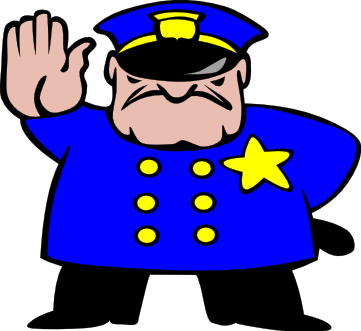 Enable run time
Extract required data from report
 Move toward runtime collection of data and export rather than rely on report text (ultra-smart NLP)
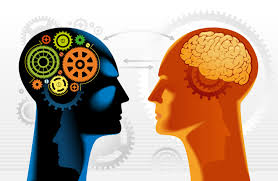 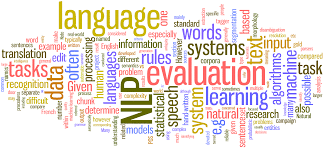 Enable Run Time
Store data (meaning/codes) into custom database
Searchable database powerful tool to onboard radiologists and multidisciplinary teams to concept – Radiologists see value in data desire more.
Database available to radiologists for outcome research etc.
Connect to the EMR
Build HL7 interface to EMR
Coordination of multiple teams
Generic, needs downstream tie to EMR
Develop storage architecture into EMR
Required for each synoptic element
Requires deep knowledge of EMR storage architecture
In many cases, need EMR supplier to accomplish repeatedly
Connect with meaningful EMR workflow (results review, messaging, care pathway, etc.)
Encoded radiology data is new concept, opportunities just beginning to be understood
Clinicians often can’t connect to an intervention
More than results review, EMR mental block
Clinical Knowledge Repository 
iActivity Database
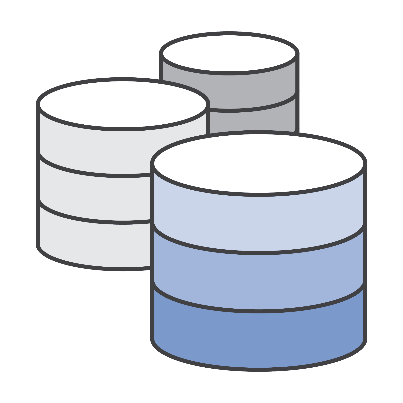 Exam Code
Gender
Patient Location
Reason for Exam
Age
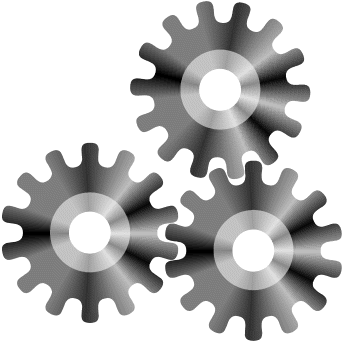 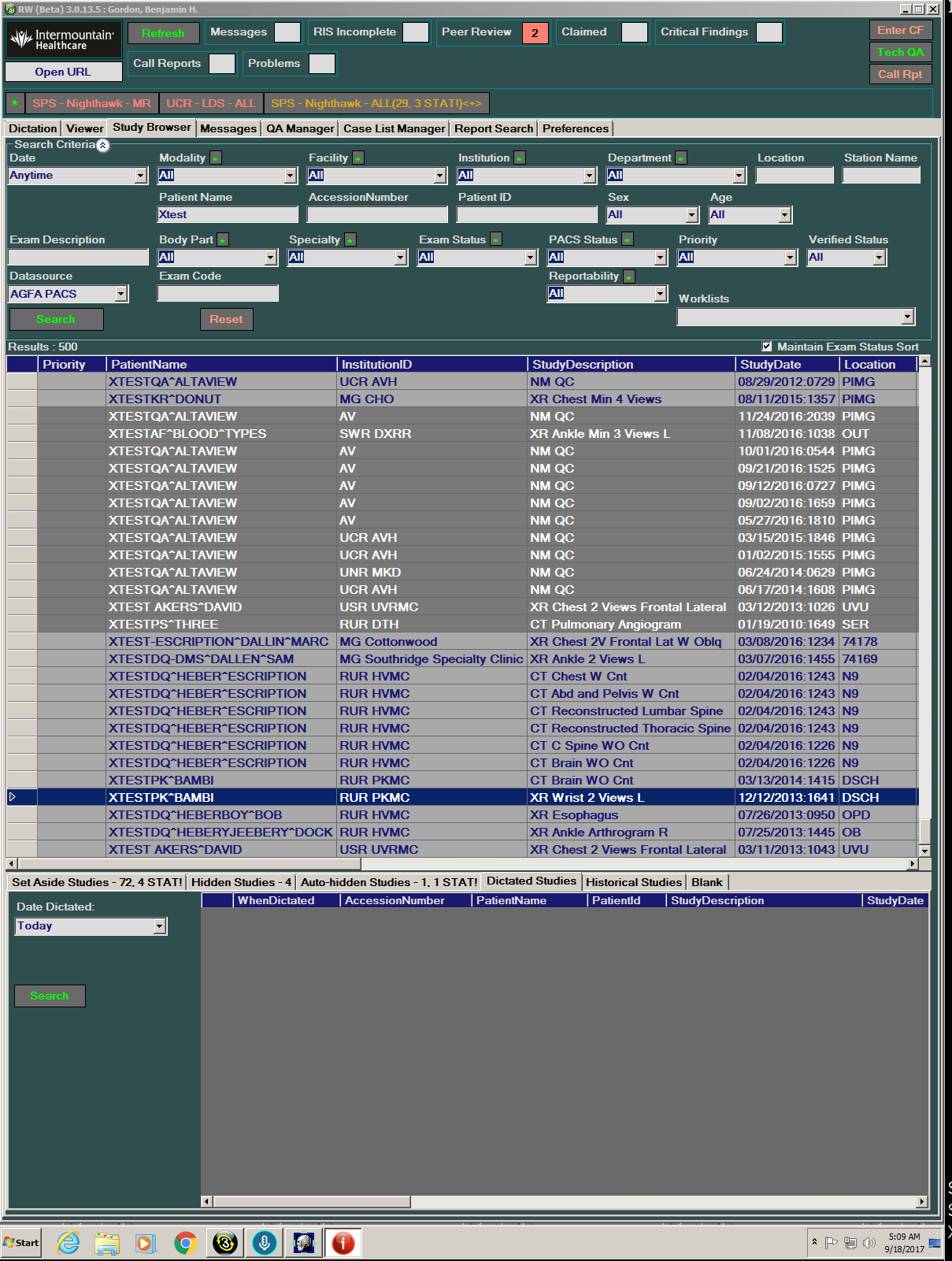 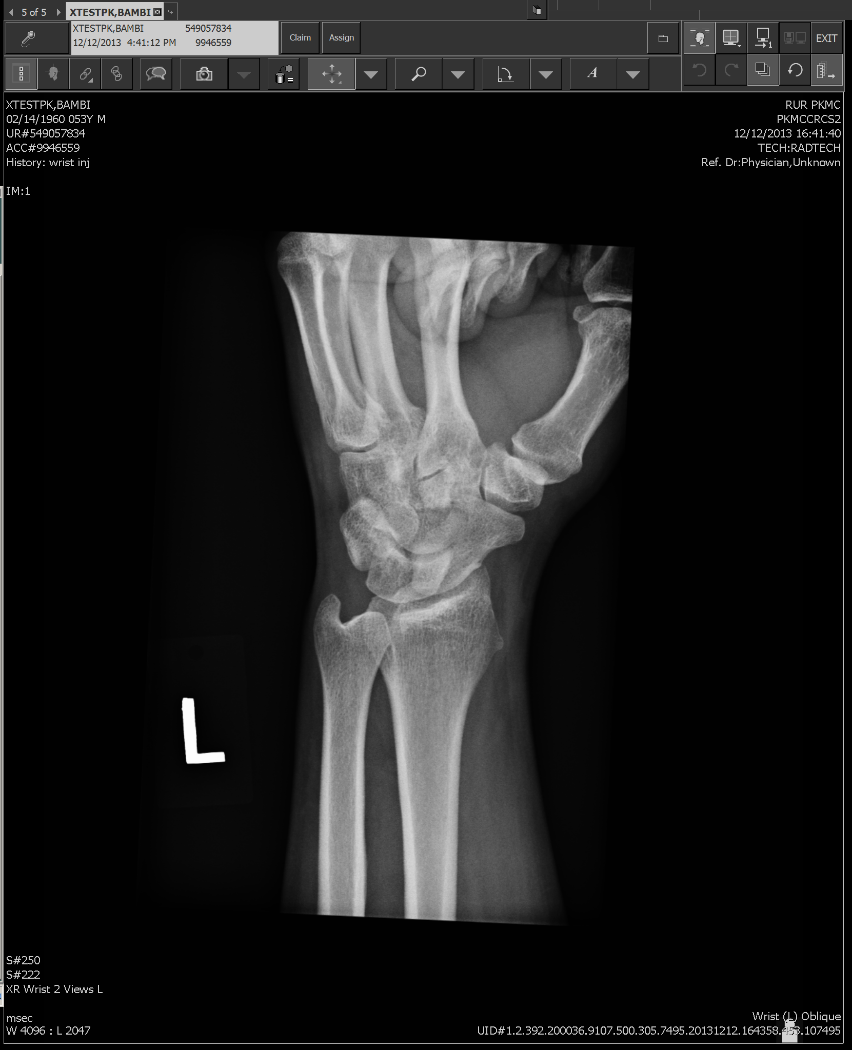 No
Matching clinical context?
Yes
iActivity will load context specific template in reporting tool
Workflow Manager
Reporting Tool
Viewer
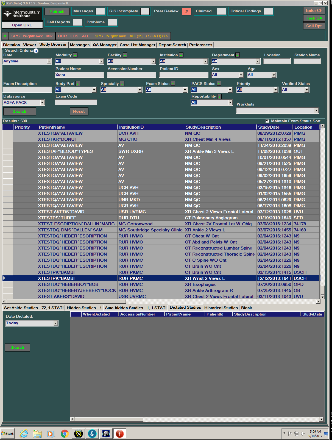 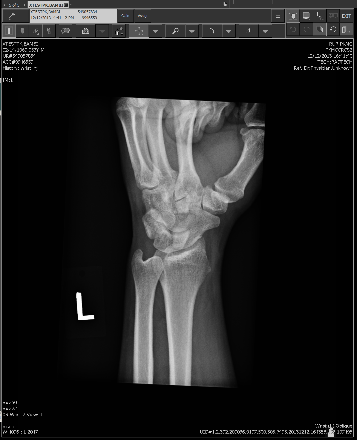 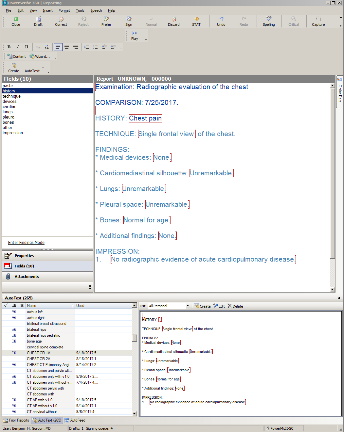 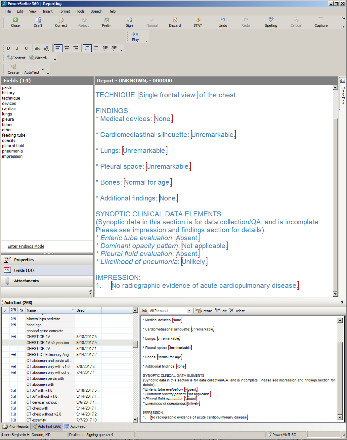 Reporting tool selects default template
Start Dictation
Context Management
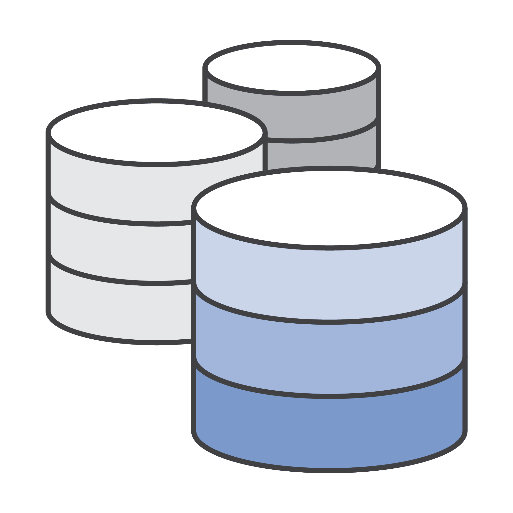 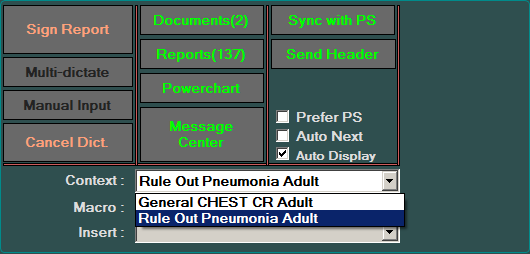 Wrong Context?
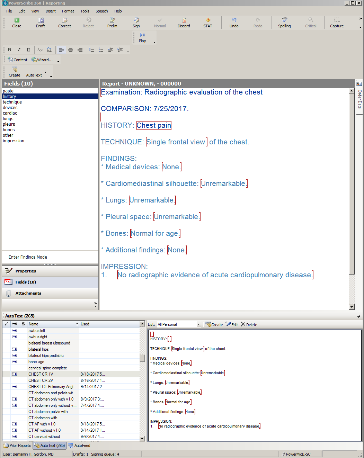 Template management
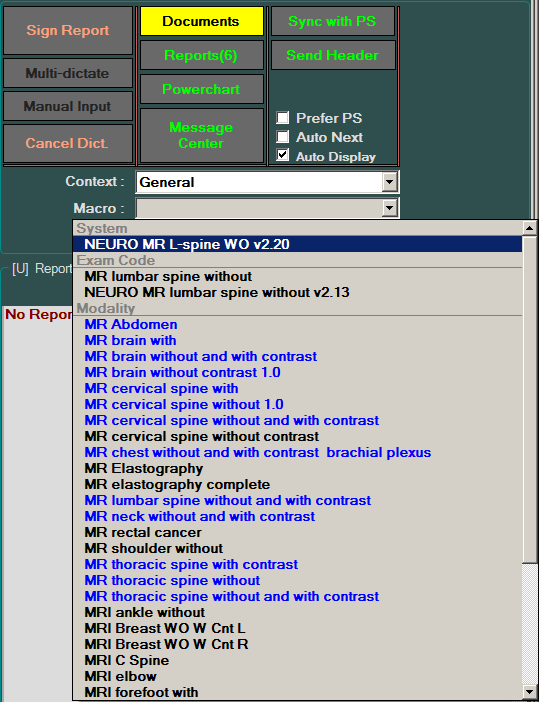 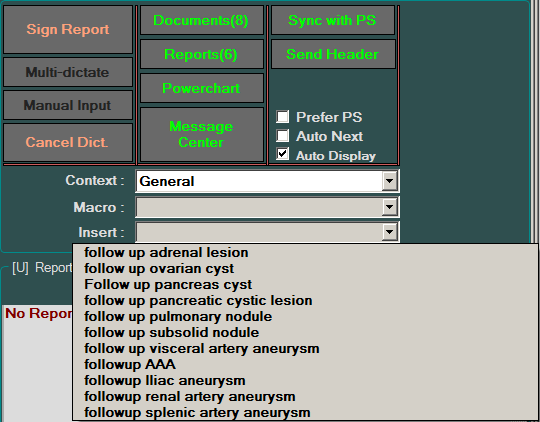 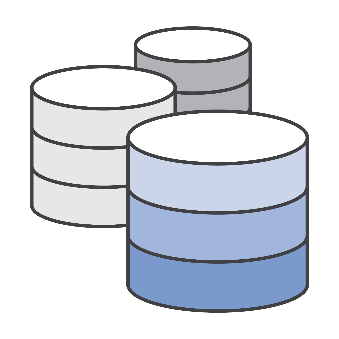 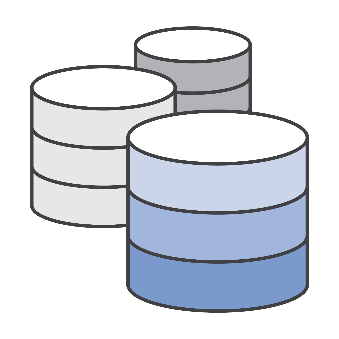 Context not specified or required elements satisfied?
Yes
Reporting Tool
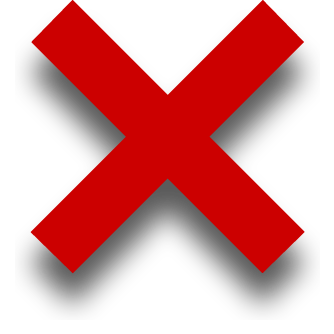 EMR
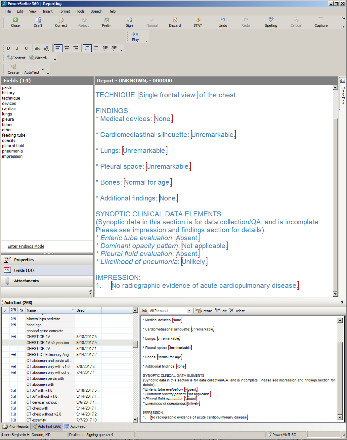 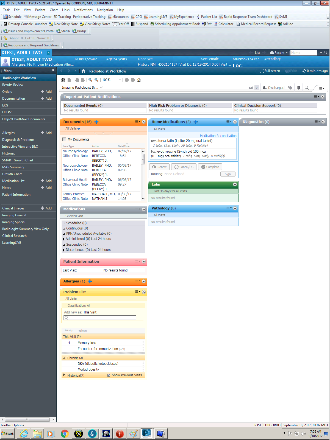 No
Sign off Report
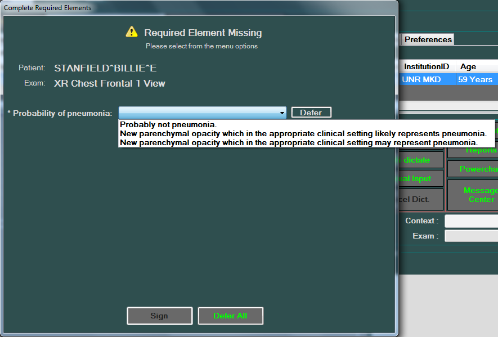 Missing Required Element Workflow
Missing Required Element Workflow
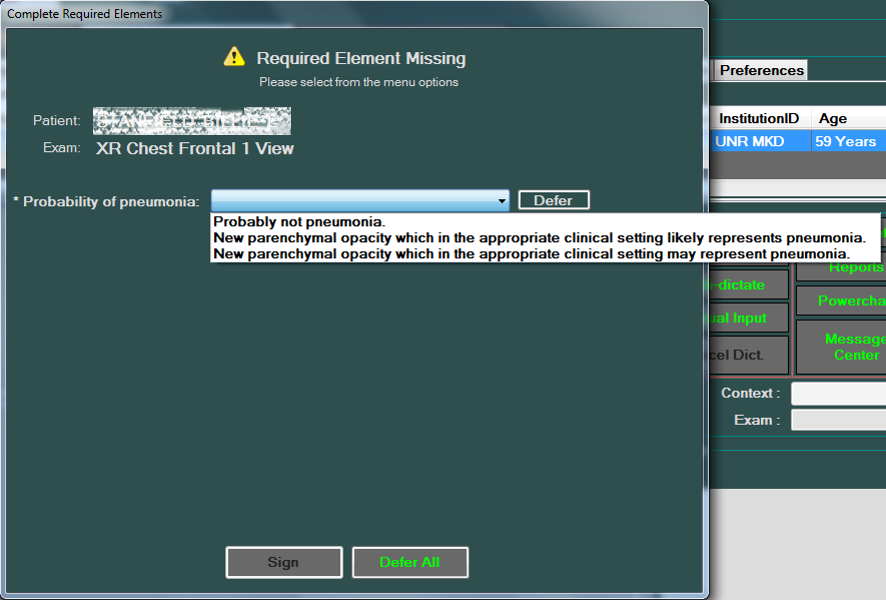 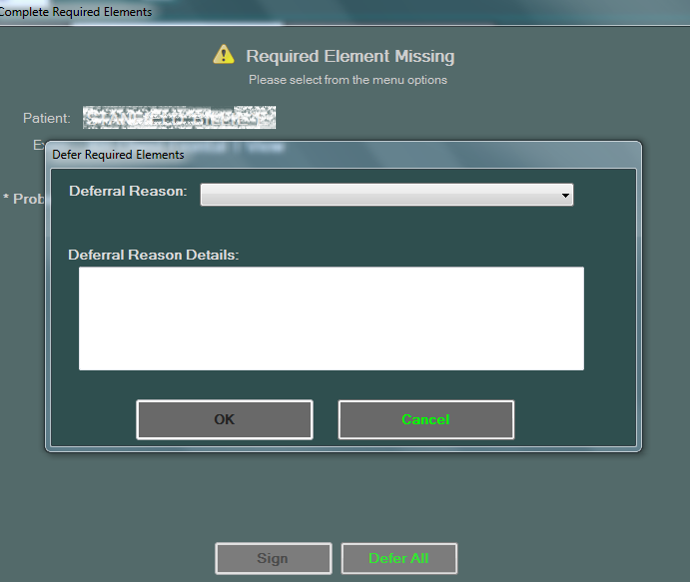 Actionable Data Use Case
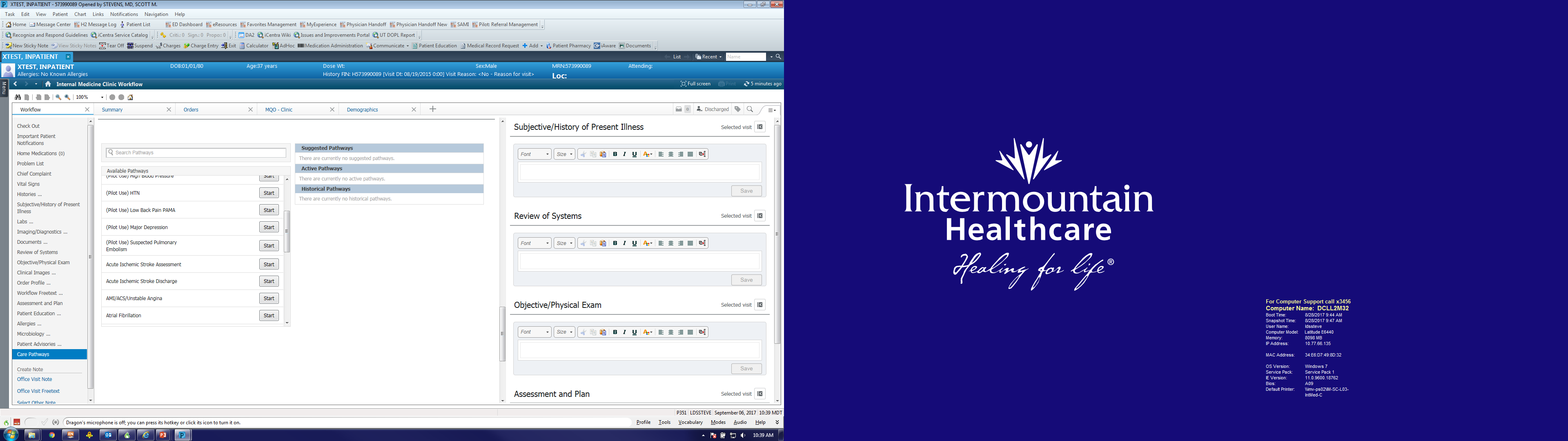 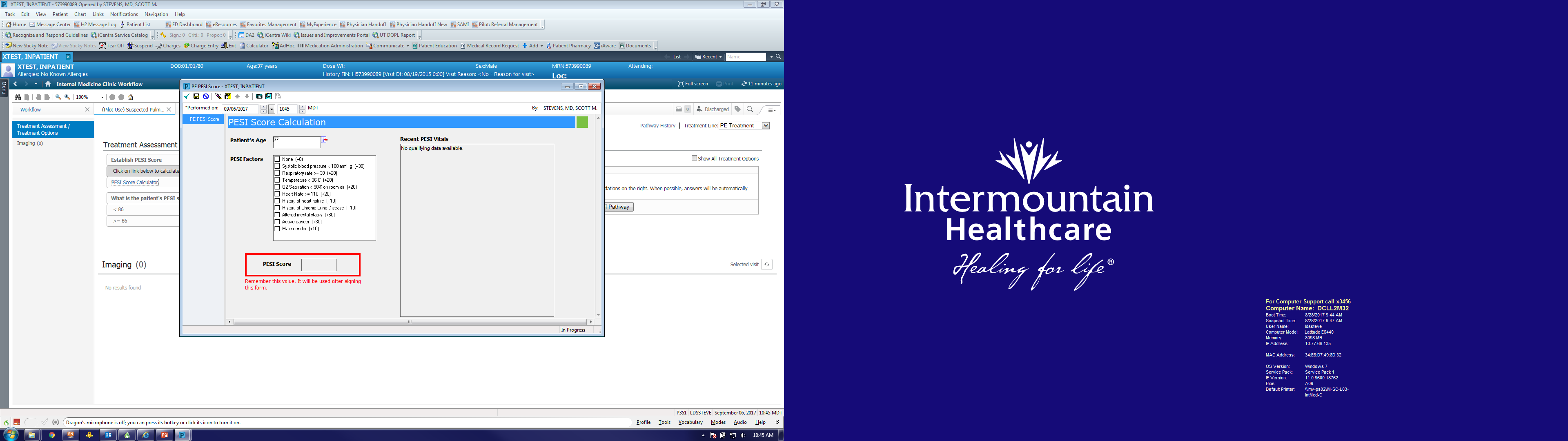 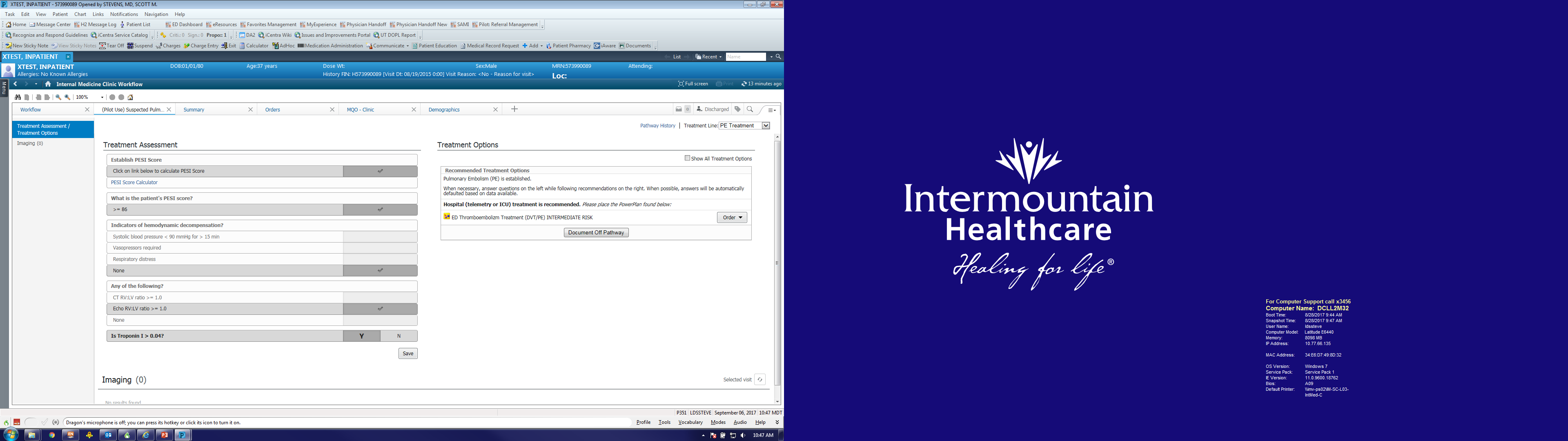 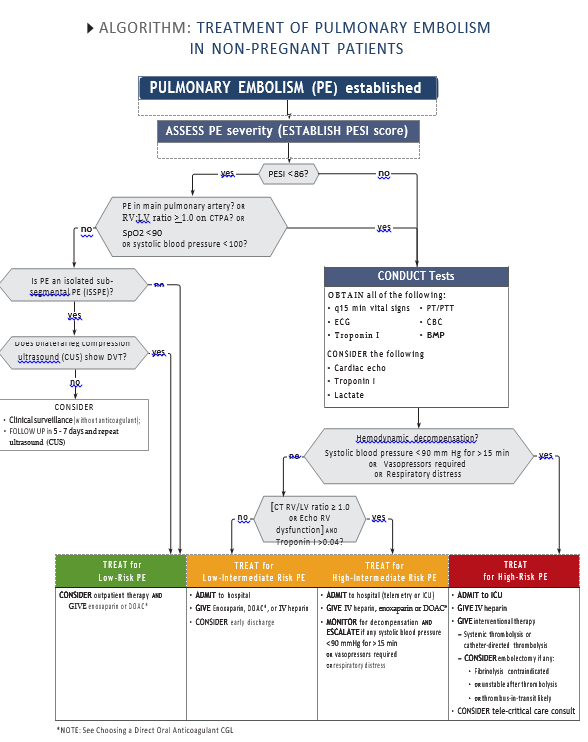 Activity Based Design (ABD)
Intermountain Healthcare/Cerner Prototype
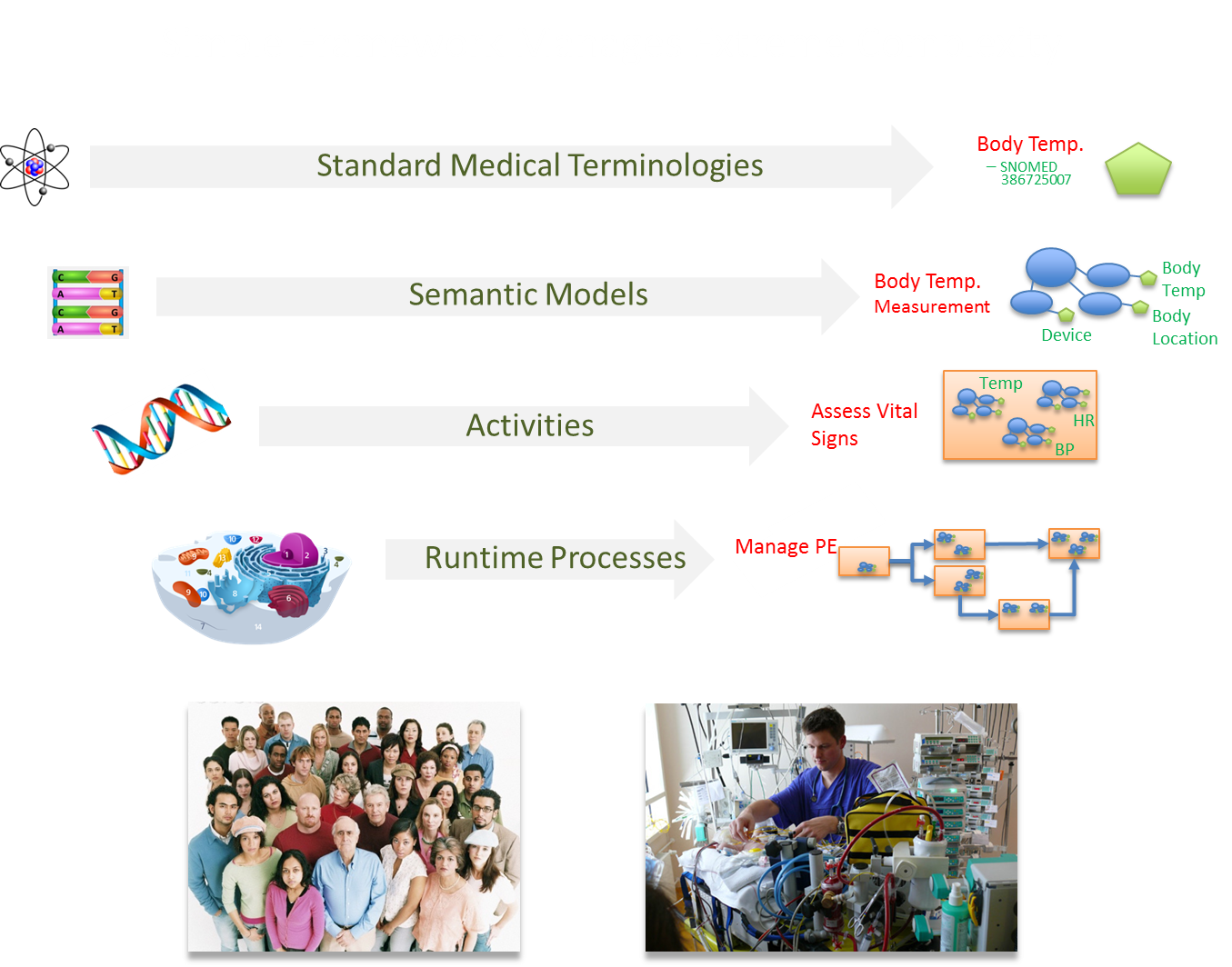 Simple Framework Manages Extreme Complexity
ABD Architectural Overview
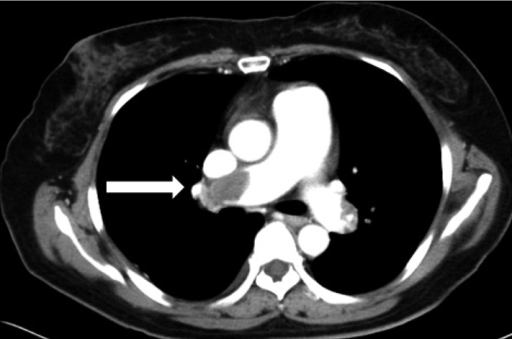 ActivityAuthoring
ActivityRuntime
Manage Suspected PEProcess
PA02 = 81%
RGS = 12
eGFR = 78
Lobar PE
RV/LV Ratio 1.1
Intra-arterial thrombolysis
etc.
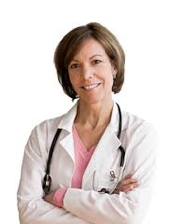 Workflows
Execution Steps
Rules
Handoffs
Required Data
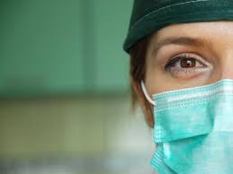 Core ABD Concepts
The majority of clinician workflows can be described by a manageable number of activities
Activities can be described in computable form using standard ontologies and semantic models
Activity content should be developed and managed within independent standards-based frameworks by clinical teams
Core ABD Concepts Cont.
Content development is a massive task that will be best advanced by the work of collaborative teams
Computable activities can be deployed naturally at the point of care in run-time applications
Comprehensive documentation, costing and linkage to downstream activities are native byproducts of activity-enabled workflows